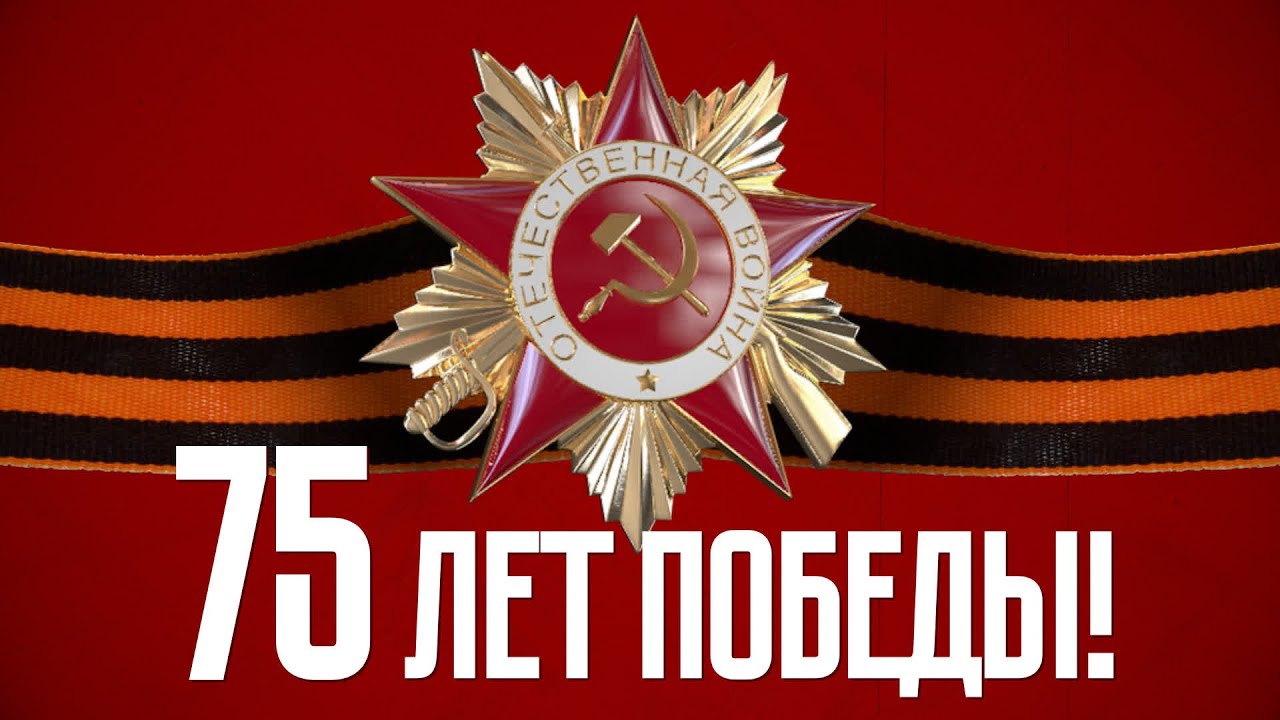 Слава нашему великому народу, НАРОДУ-ПОБЕДИТЕЛЮ!
Слава нашему 
великому народу,
 НАРОДУ-ПОБЕДИТЕЛЮ!
ЛОЗУНГ
репортаж, заметка, лозунг, открытое письмо, статья
Лозунги 
Как
 публицистический
Стиль речи
В честь 75-летия Великой Победы, а также для сохранения исторической памяти 2020 год объявлен в России Годом памяти и славы. В коллекцию, подготовленную Национальной библиотекой имени Н.Г. Доможакова, вошли электронные копии изданий: «Книга памяти погибших и пропавших без вести в Великой Отечественной войне 1941-1945 годов».
	За годы войны наша республика Хакасия отправила на защиту Родины 69421 человек,  которые сражались почти на всех фронтах.  30902 наших земляка пали на полях сражений. Их имена увековечены в трехтомнике «Книга памяти погибших и пропавших без вести в Великой Отечественной войне 1941-1945 годов».
К чему призывали плакаты?
1. Призывали к защите родной земли.
2. Рассказывали о подвигах и героизме людей.
3. Отображали страдания народа.
4. Выражали ненависть к фашистам.
5. Обращались с просьбой к населению о помощи фронту.
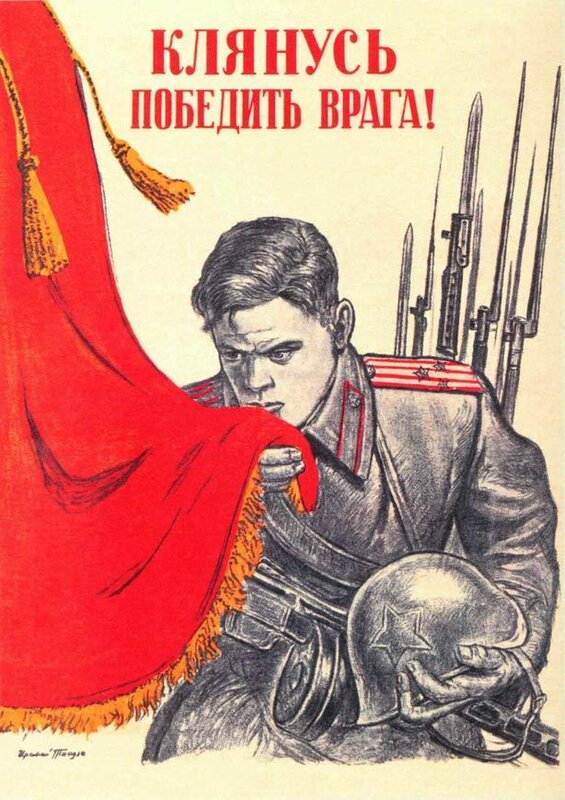 Вид изобразительного искусства
ГРАФИКА
живопись, графика, скульптура, архитектура
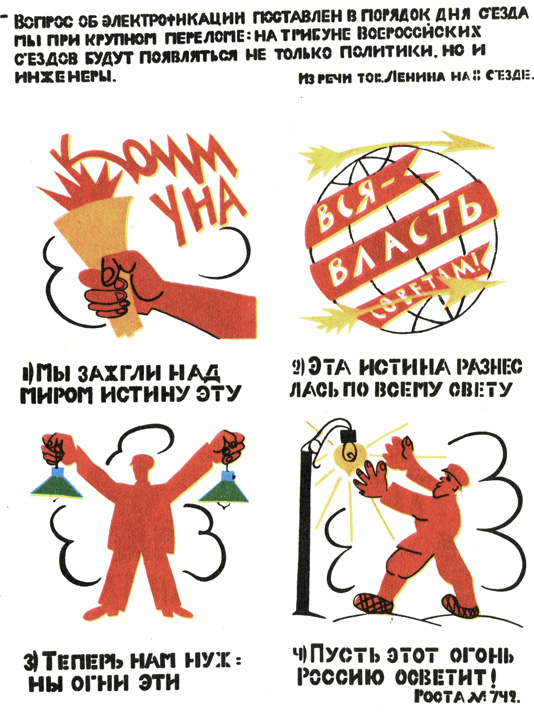 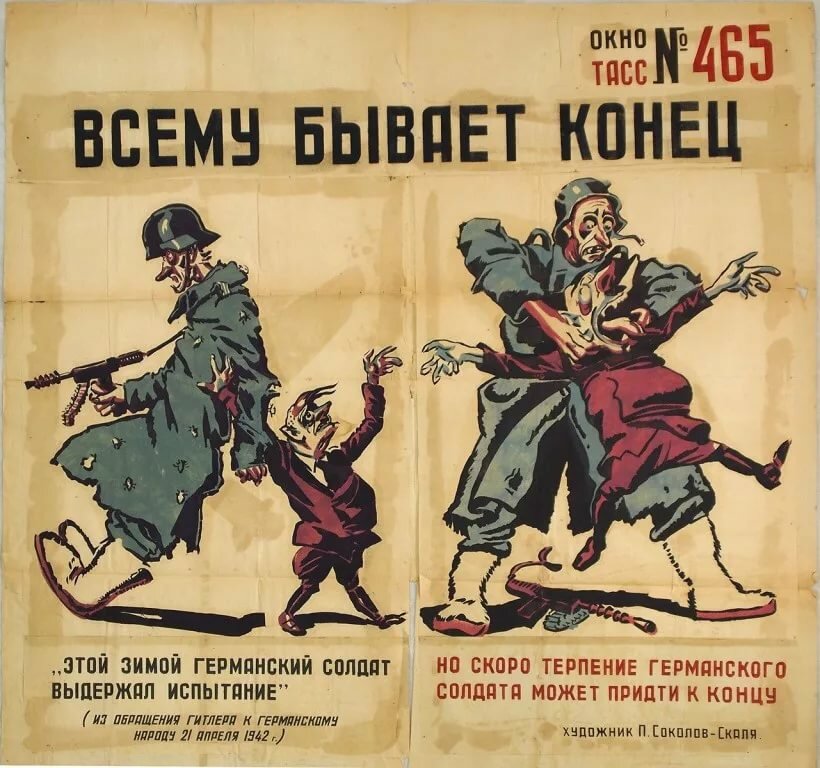 Доброта спасёт мир!
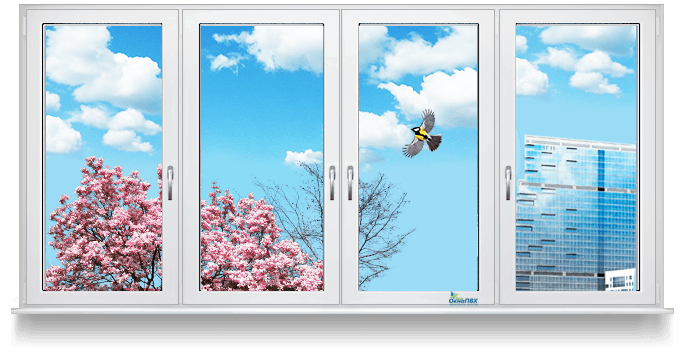 ПЛАКАТ
Эмоциональный, доступный.
Останавливает, призывает, рассказывает.
Поднимает массы на защиту своей Родины.
МИР.